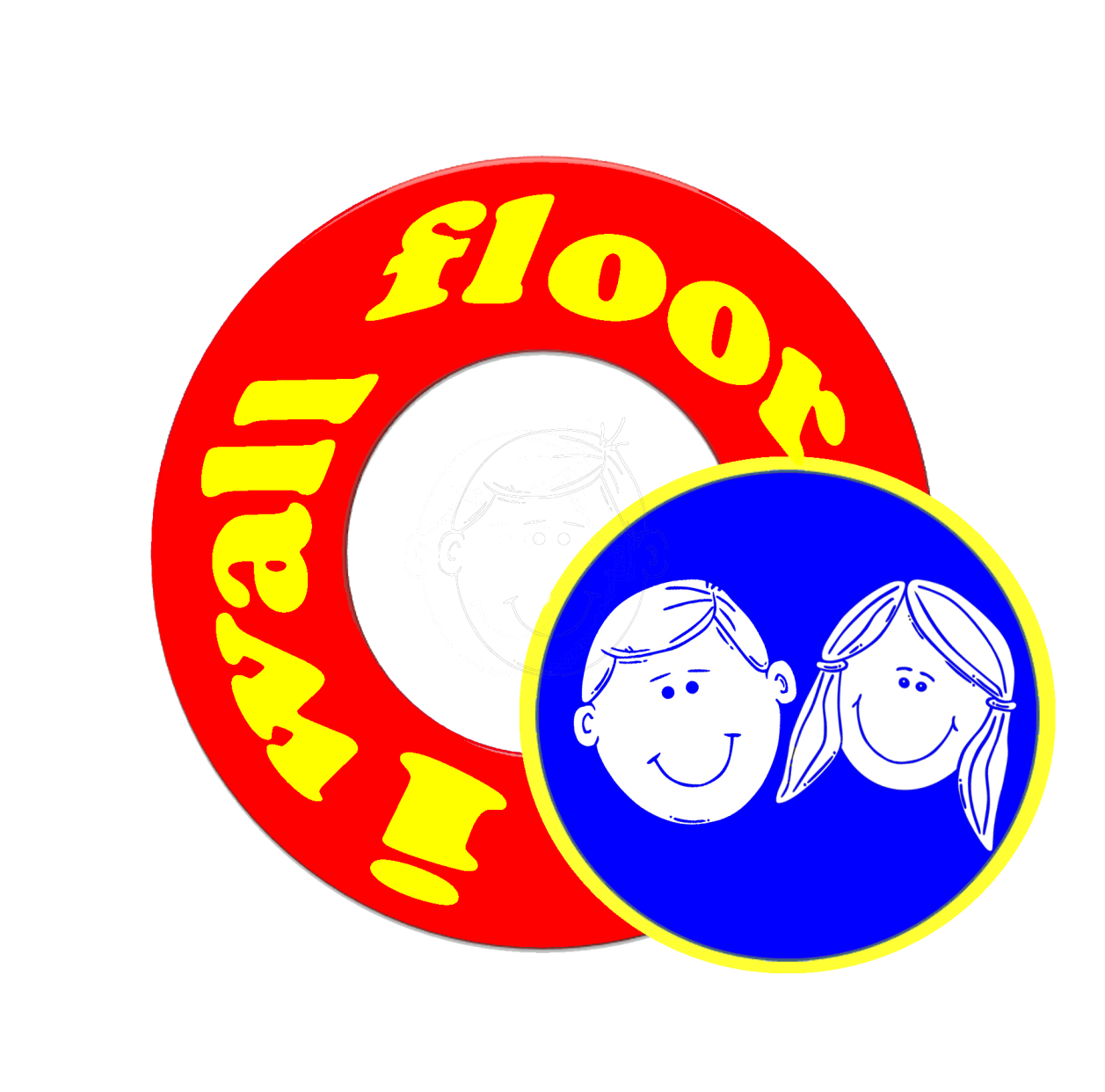 AMALAN TEBAIK PENGAJARAN DAN PEMBELAJARAN GURU PEMULIHAN2016
i-wall Method & i-floor Method
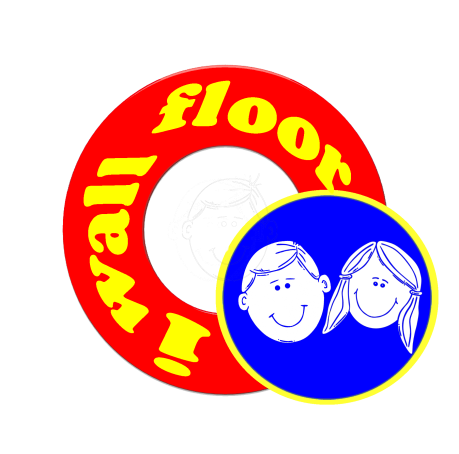 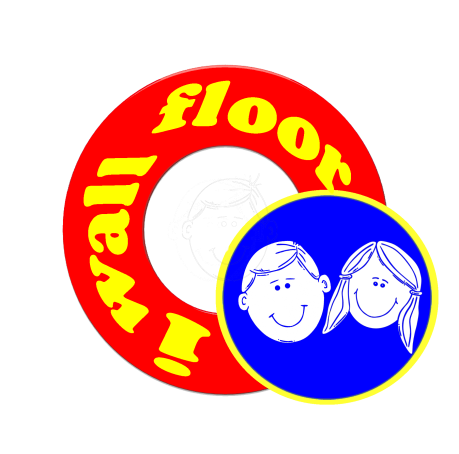 Pengenalan
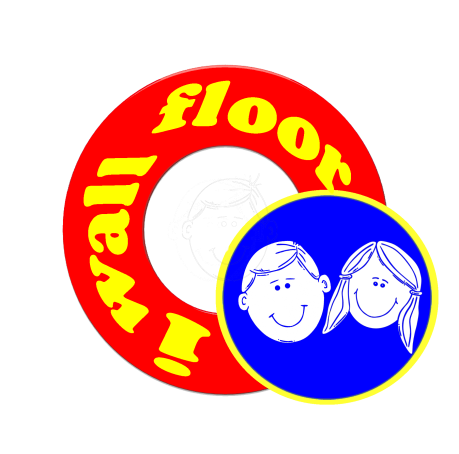 KONSEP i-wall
Berpusatkan murid  dan bahan, guru hanyalah pemudah cara
	* menggunakan BBM (MAUJUD) yang lebih interaktif
                     dan dipelbagaikan kemahiran
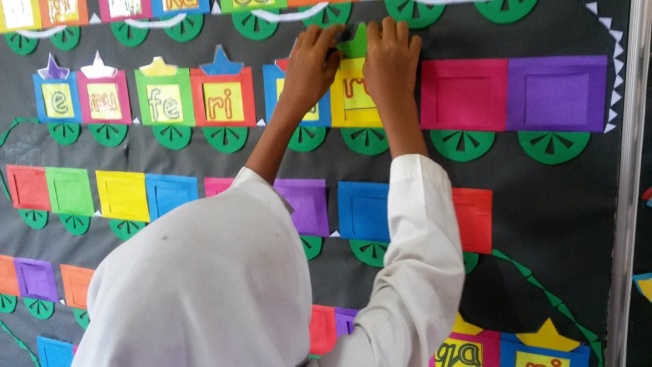 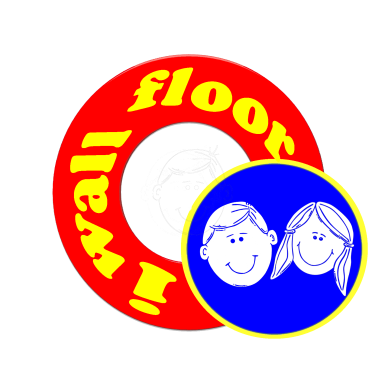 KONSEP i-floor
-merupakan kesinambungan penggunaan bahan-bahan i-wall
-berpusatkan murid (SCL)
  pendekatan pembelajaran yang menyediakan peluang 
kepada pelajar untuk membina kefahaman terhadap perkara 
yang dipelajari dengan mewujudkan jaringan antara idea serta
 fakta yang sedang diajar atau dipelajari-Borich & Tombari (1997)
-menggunakan lantai untuk menjalankan aktiviti 
-sesuai untuk Matematik dan BM
-menekankan penggunaan motor kasar dan motor halus (Magill, 2001).
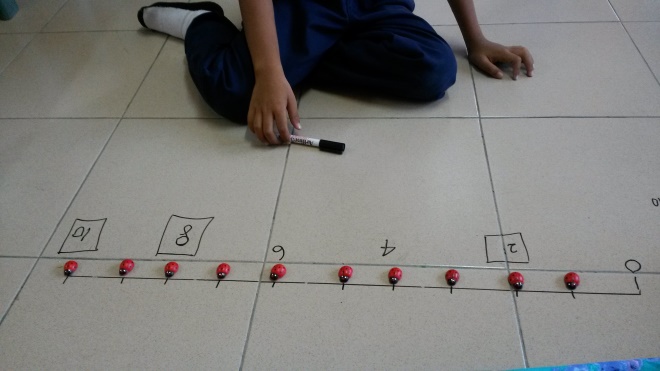 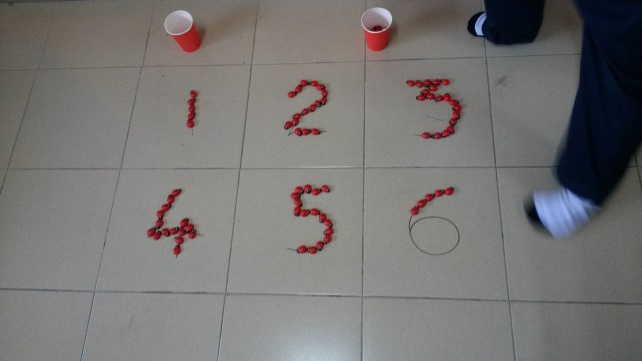 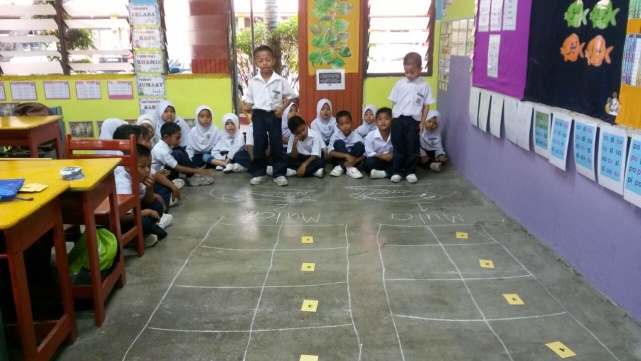 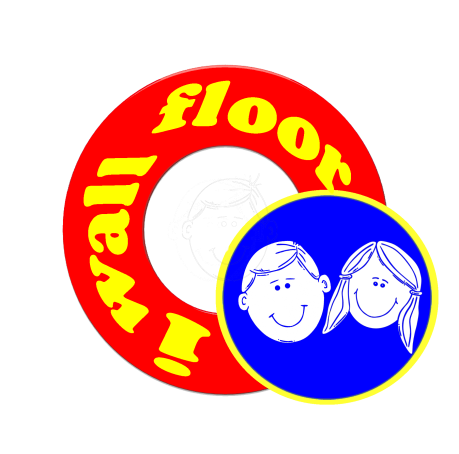 Objektif
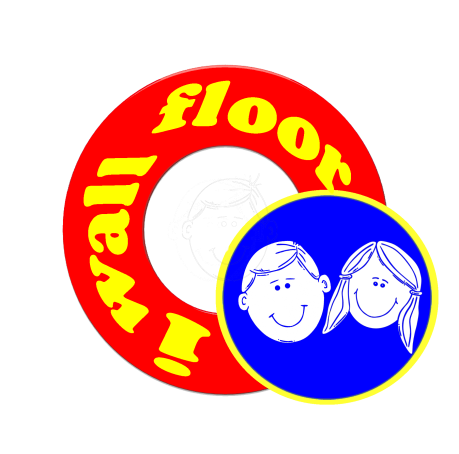 Penyataan Masalah
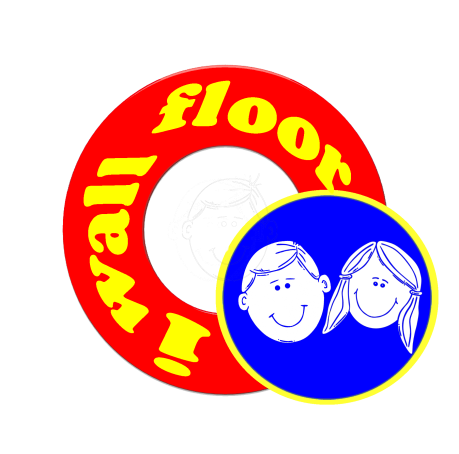 Inovasi dan Kreativiti
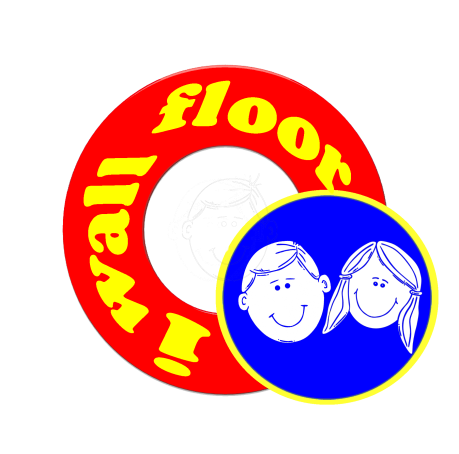 i-WALL-STAR CARD
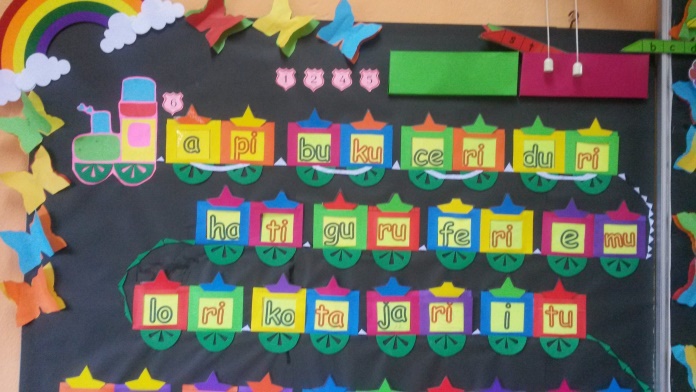 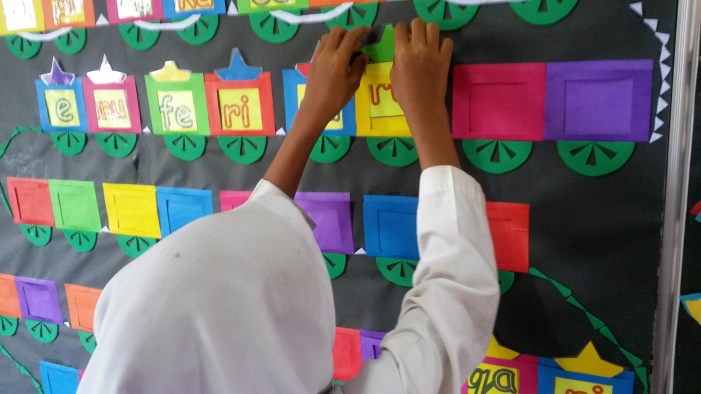 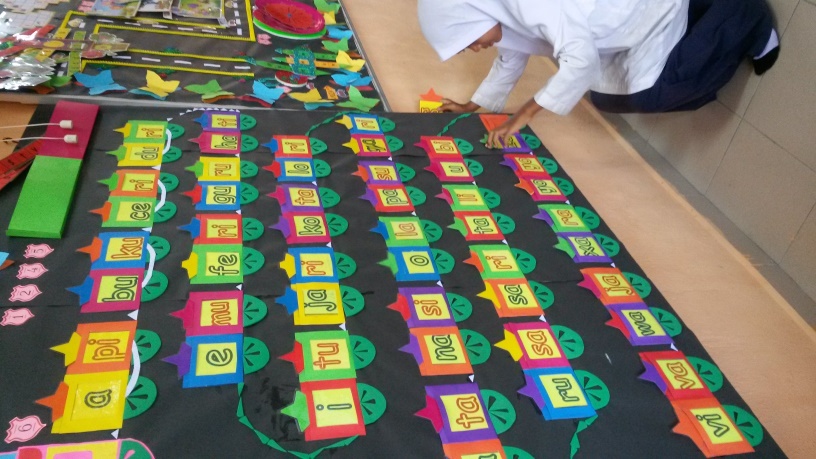 Kemahiran 1 hingga 6
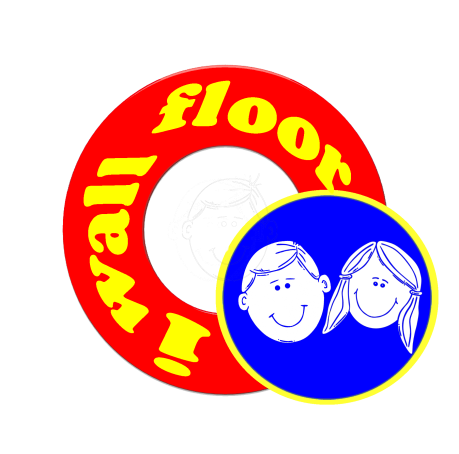 i-WALL-CATERPILLAR
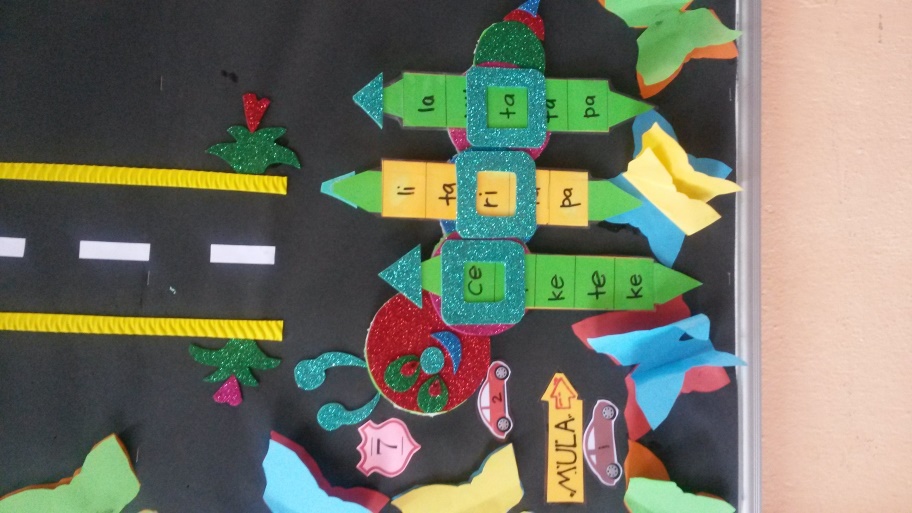 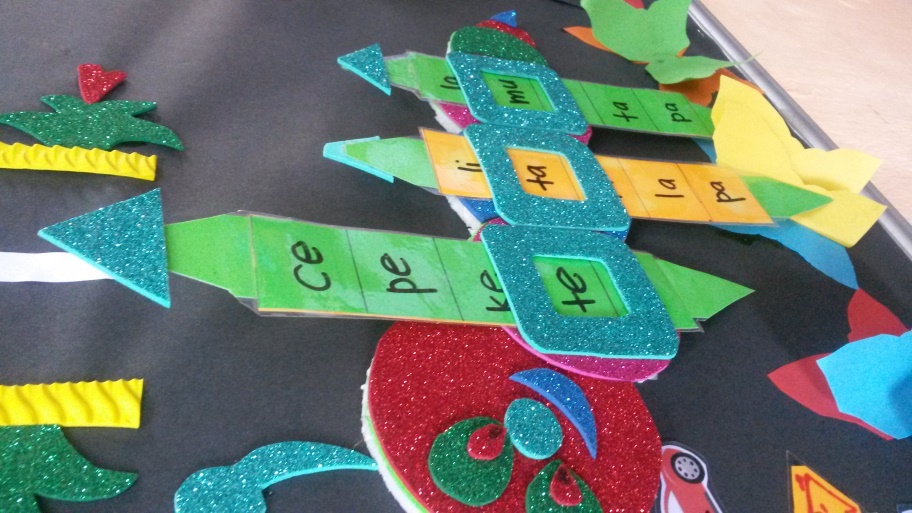 Kemahiran 7
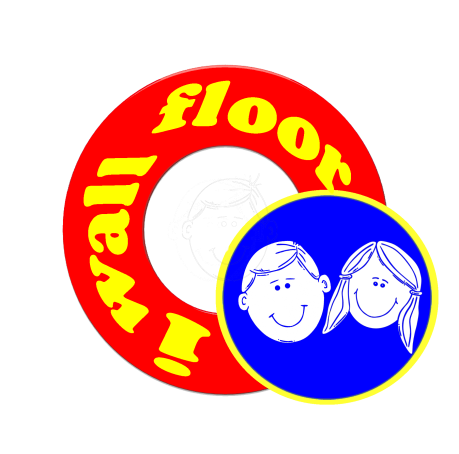 i-WALL-TRAFFIC LIGHT
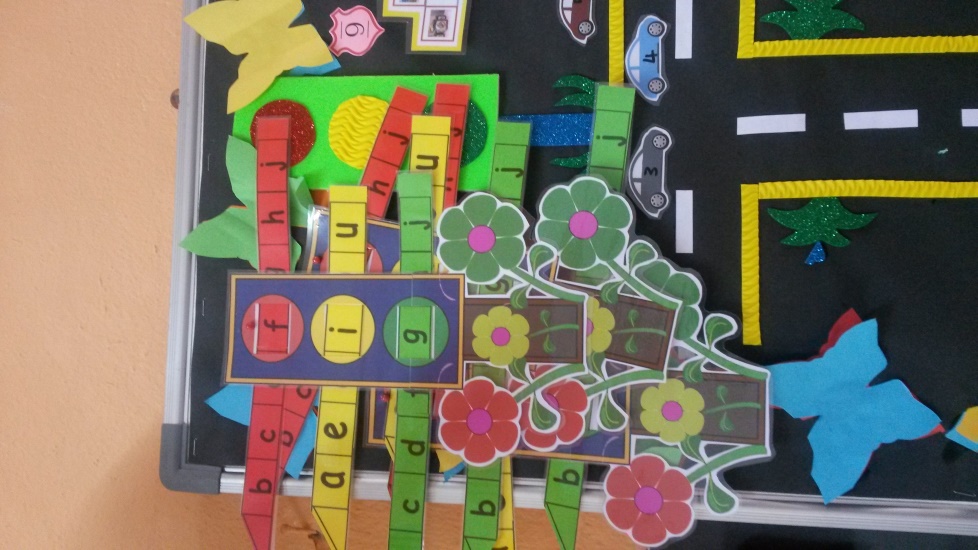 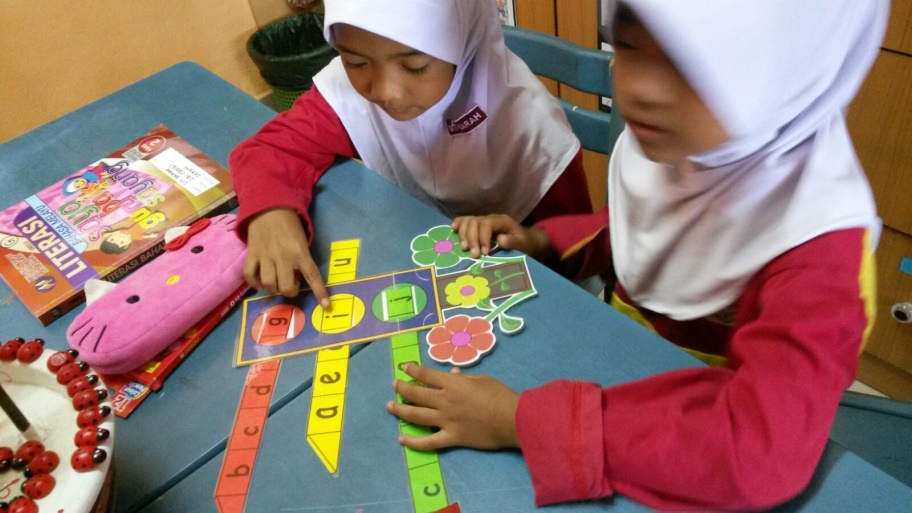 Kemahiran 8
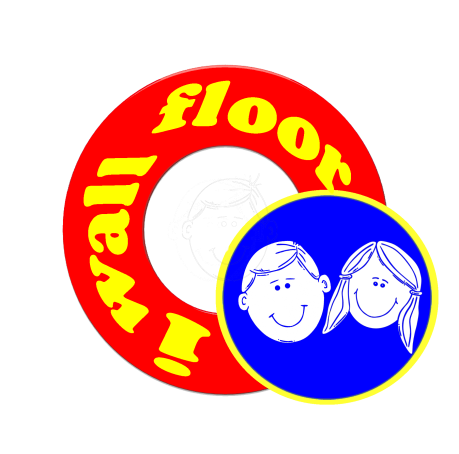 i-WALL-FLOWER
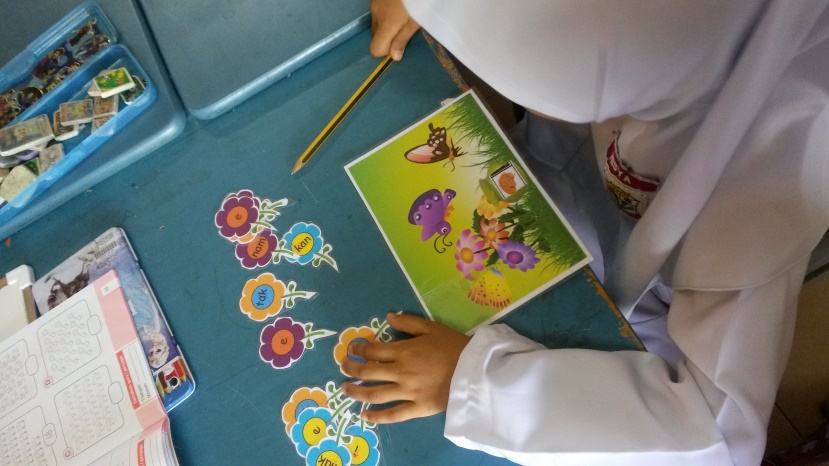 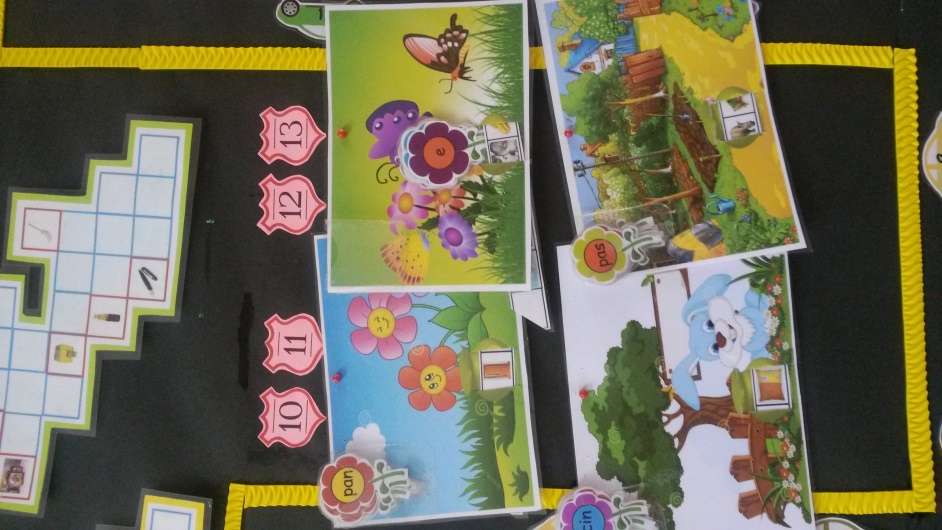 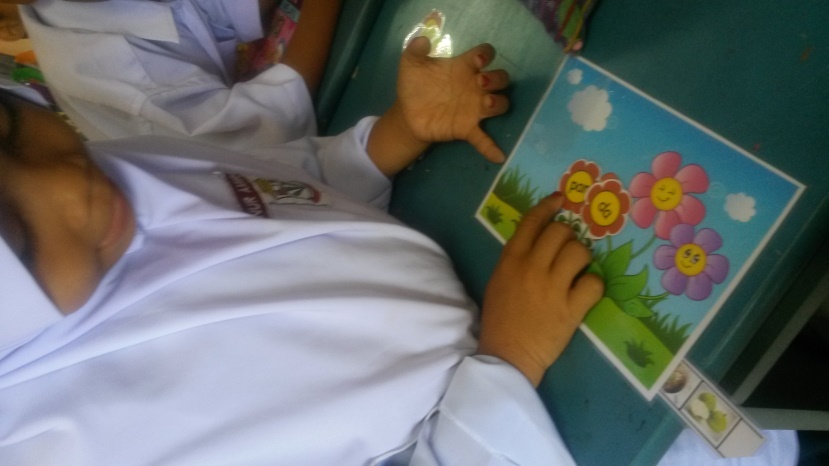 Kemahiran 10,11,12,13
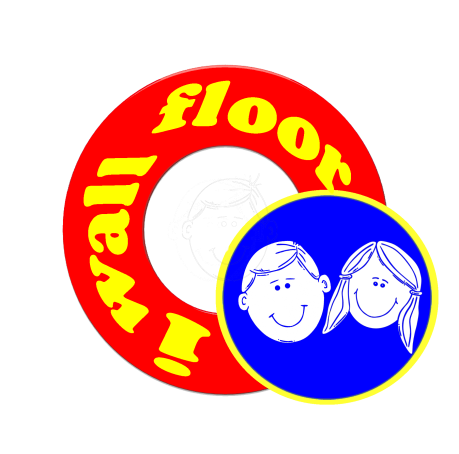 i-WALL-WHEEL
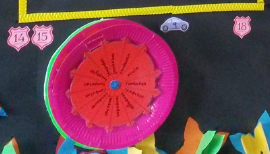 Kemahiran 14,15
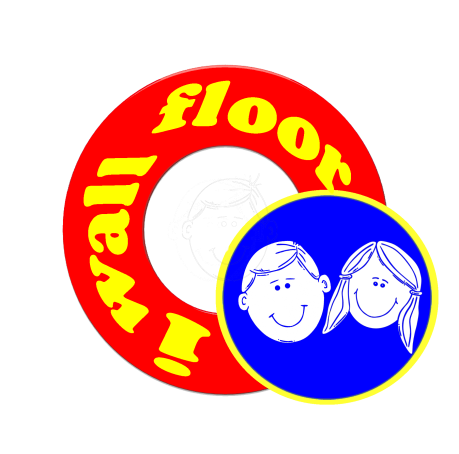 i-WALL-BUTTERFLY
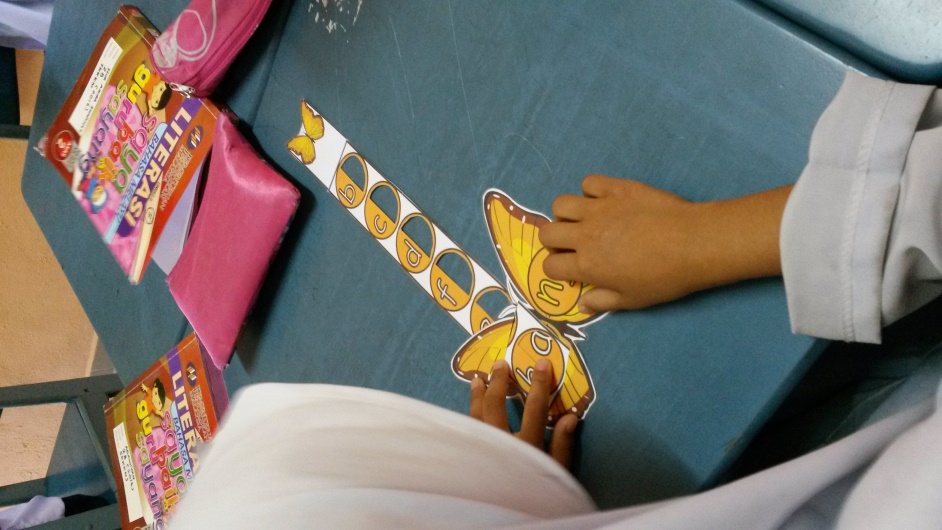 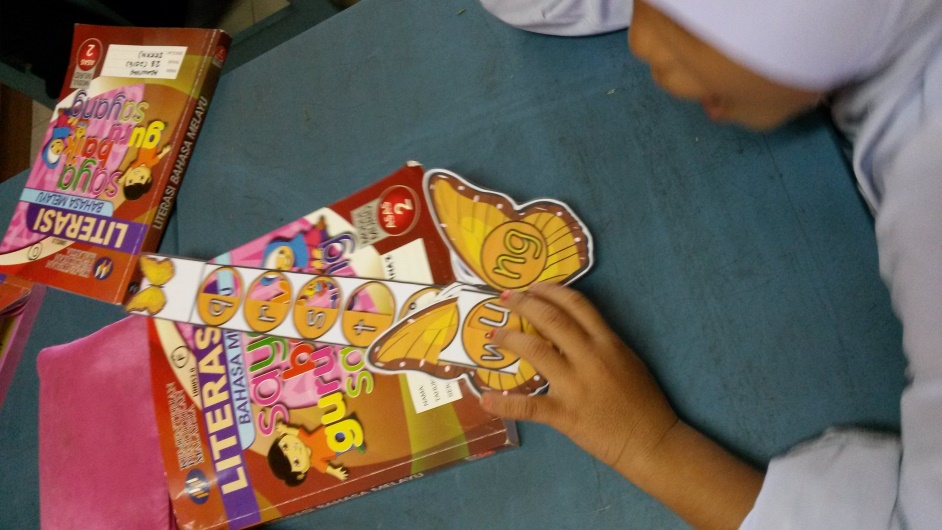 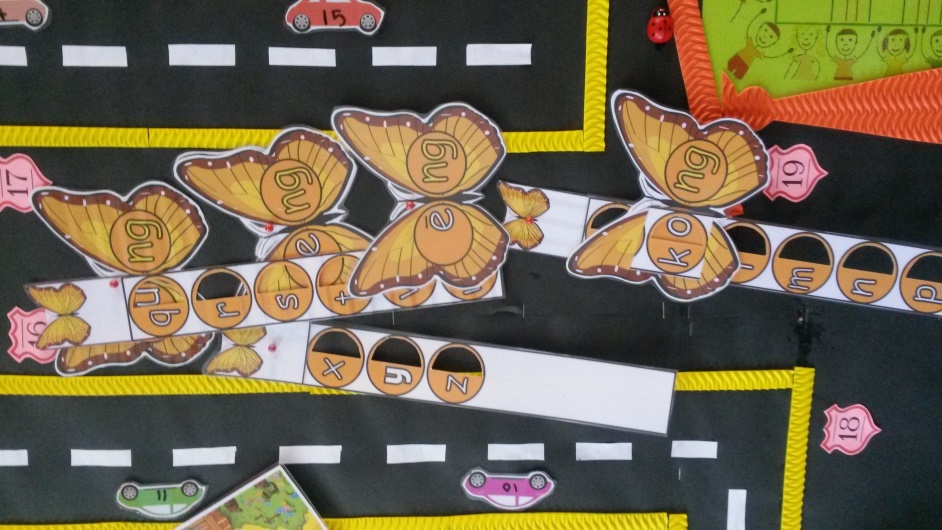 Kemahiran 16,17
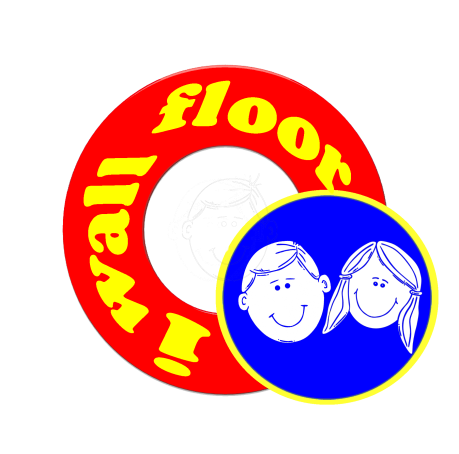 i-WALL-HOUSE
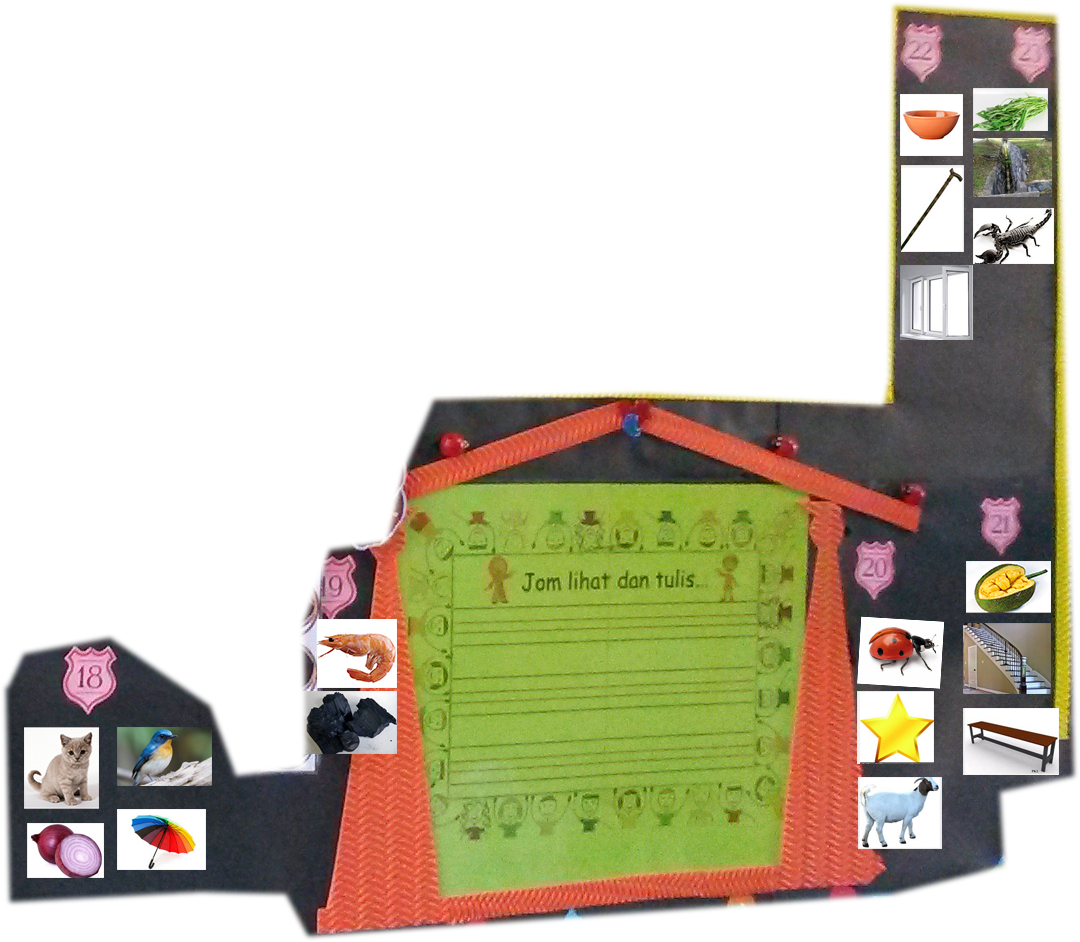 Kemahiran 18,19,20,21,22,23
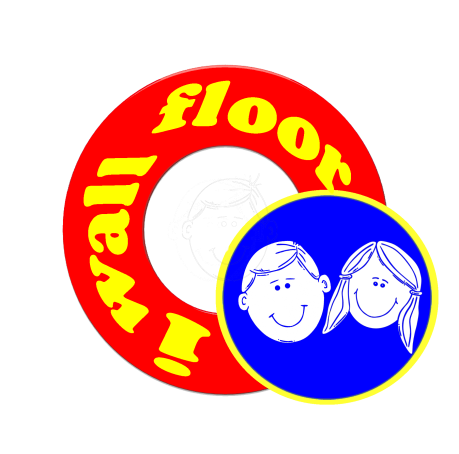 i-WALL-CROSSWORD2
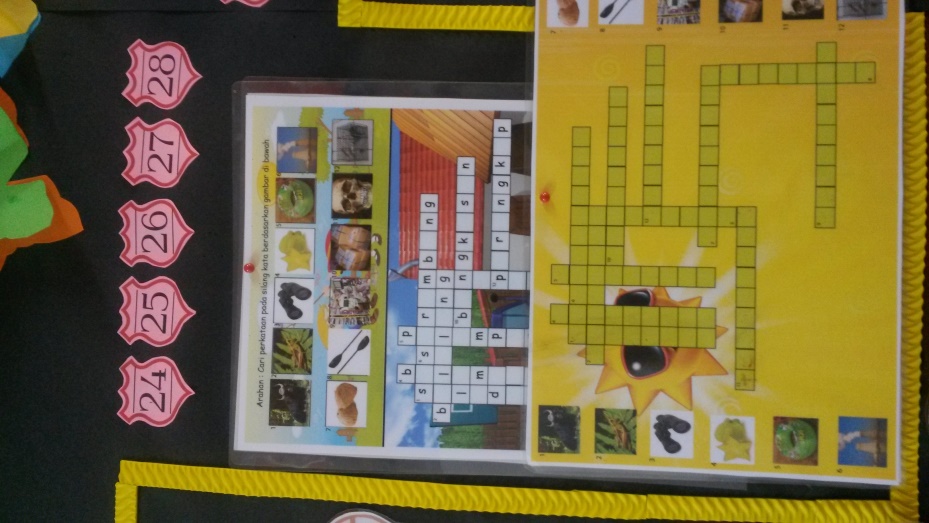 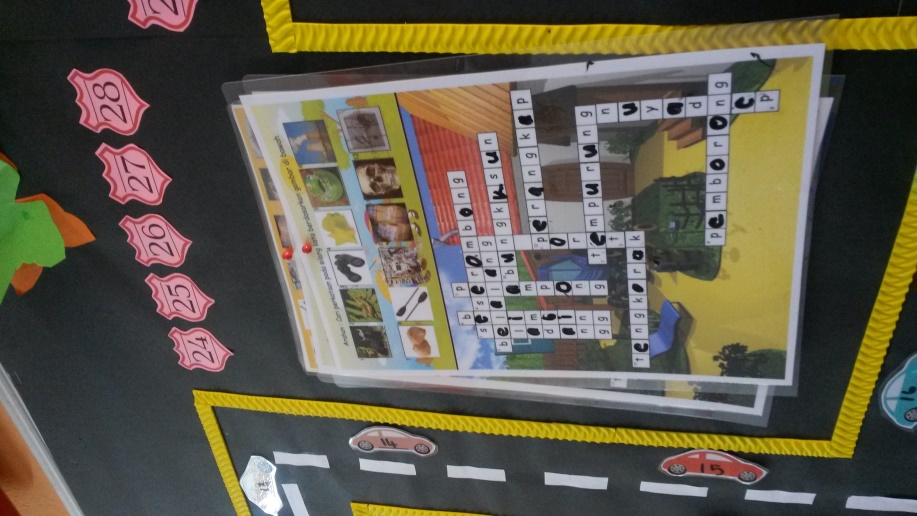 Kemahiran 24,25,26,27,28
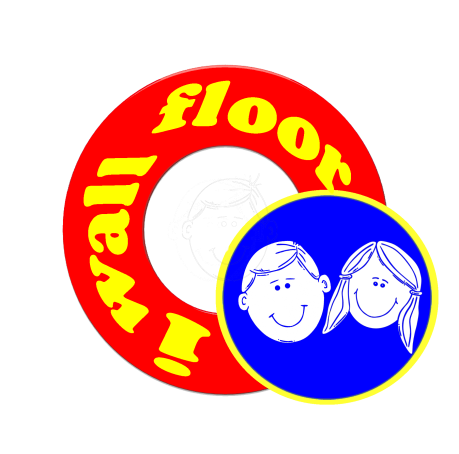 i-WALL-WINDOW
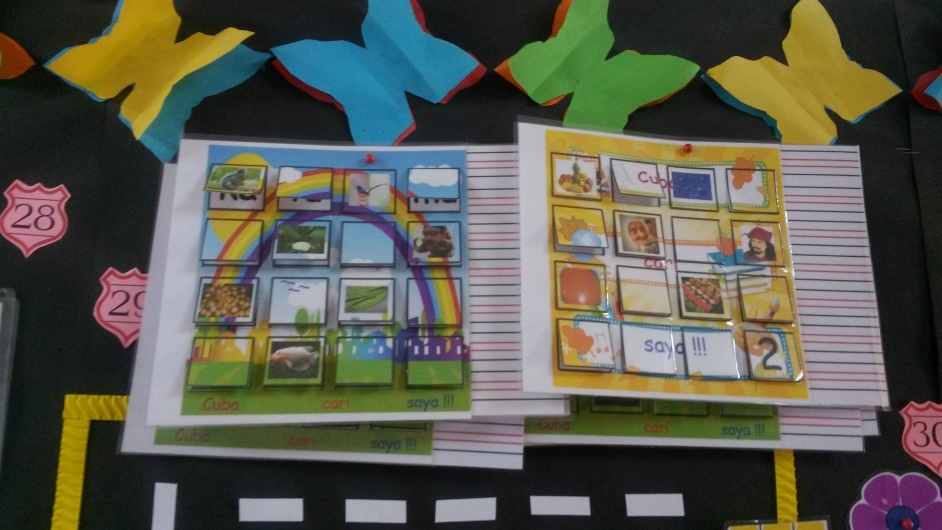 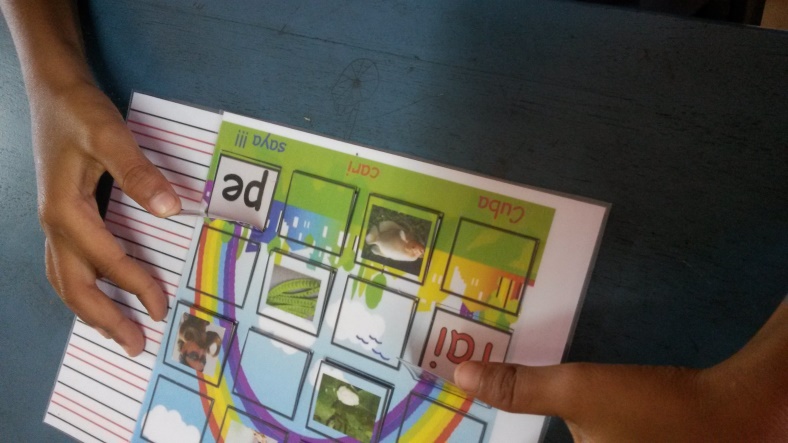 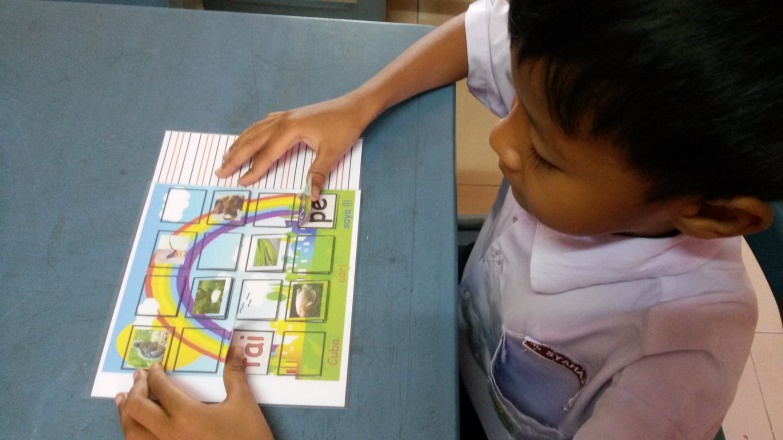 Kemahiran 29
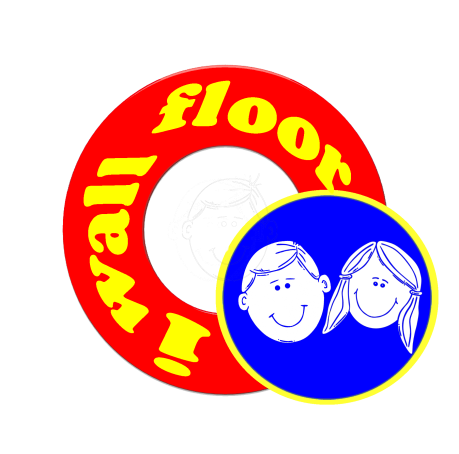 i-WALL-MINIBOOK
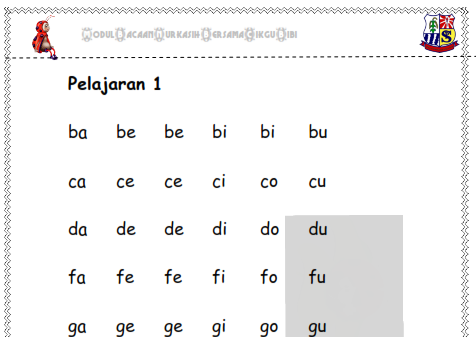 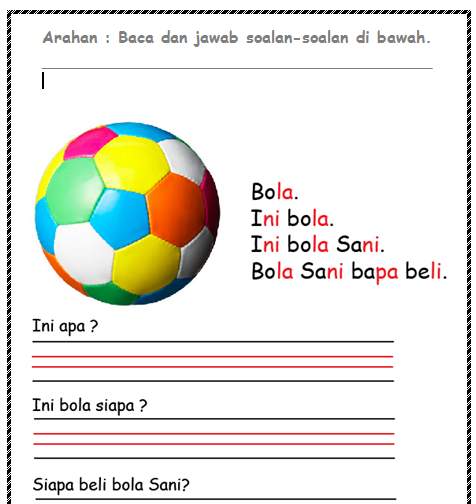 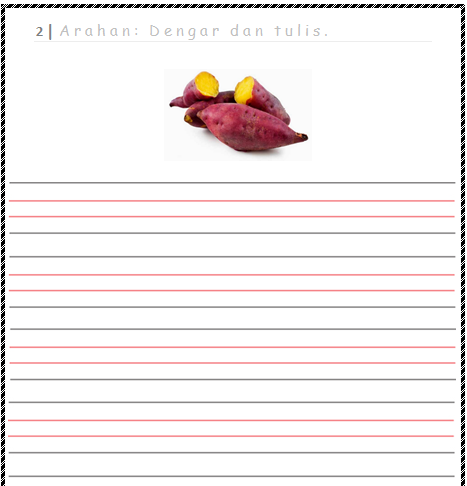 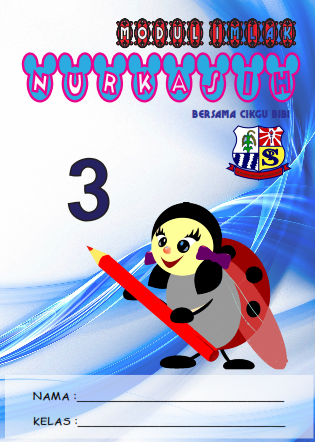 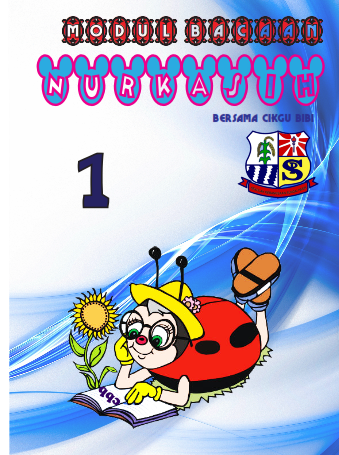 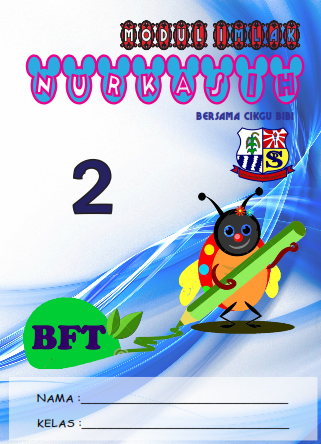 Kemahiran 31 dan 32
Borang Pentaksiran
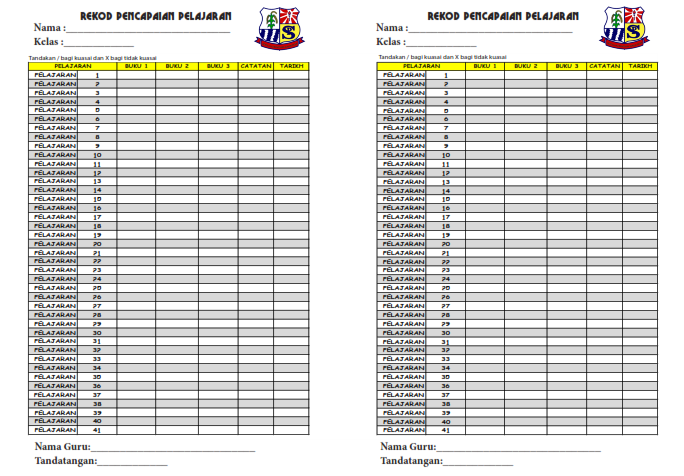 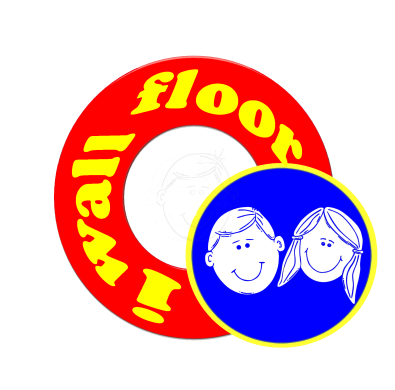 Impak kepada Kemajuan Murid
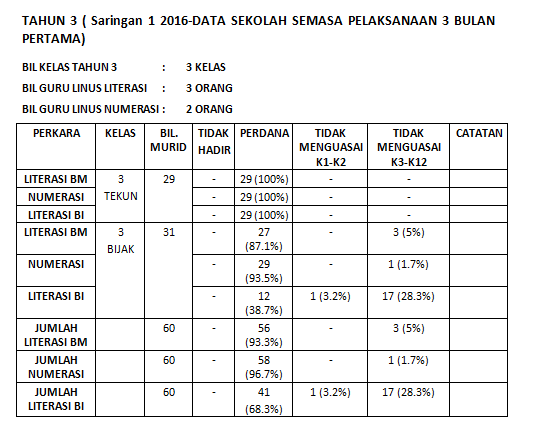 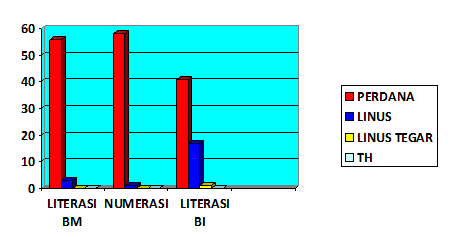 Sumber : https://nkra.moe.gov.my/index.php
SK KOTA KUALA MUDA, KEDAH
PENUTUP
Diharapkan dengan pelaksanaan amalan terbaik pengajaran 
dan pembelajaran ini dapat meningkatkan  peratus penguasaan 
LINUS umumnya serta Literasi Bahasa Malaysia amnya.

Usaha dan kerjasama daripada semua pihak amatlah penting
untuk memastikan semua objektif tercapai.

Sesungguhnya, yang berusaha itu adalah daya dan kudrat insan
sahaja, penentuan kejayaan  pula semua datang daripada Allah (S.W.T)